Rapport Bouchard Taylor« Fonder l’avenir- Le temps de la conciliation »
Compte-rendu critique
Par Isabelle Giannarelli
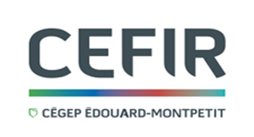 Présentation
La présentation qui suit :
s’adresse essentiellement à la communauté collégiale
est un complément au compte-rendu critique du rapport Bouchard Taylor disponible en format Word
cible les principales dimensions de ce rapport
représente, en partie, un outil de formation à la diversité culturelle
Vous êtes libres de modifier et vous approprier cette présentation qui doit être envisagée comme un point de départ de la réflexion
À propos de
1
La Commission Bouchard-Taylor a été active de février 2007 à juin 2008 afin d’examiner la situation des accommodements raisonnables pour motifs culturels et religieux au Québec.
Dresser un portrait des pratiques d’accommodement liées à la diversité culturelle
Analyser les enjeux et la situation
Formuler des recommandations
Consultations publiques
Forums de discussion
Rédaction d’un rapport
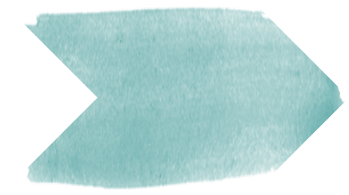 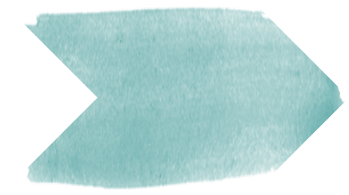 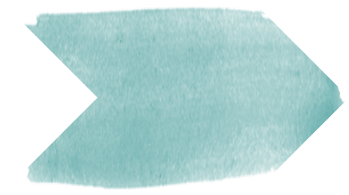 Orientations
Mandat
Travaux
Vivre ensemble
Recherche d’équilibre
Une crise des accommodements?
2
Même si l’idée derrière la mise sur pied de la commission était de réduire une crise, Bouchard et Taylor ont toujours affirmé, à de multiples reprises dans leur rapport, que cette crise n’était pas vraiment fondée sur des faits mais davantage sur des perceptions orientées par :
le manque de professionnalisme de la part de nombreux médias
Sentiment de crise
la méconnaissance du public à l’égard :
des pratiques d’harmonisation ,
des valeurs fondamentales et des normes collectives ,
de la réalité de l’immigration au Québec ,
du modèle d’intégration qu’est l’interculturalisme ,
de la laïcité.
un malaise identitaire
Ce schéma démontre que le sentiment de crise est né d’une ébullition médiatique des cas d’accommodements raisonnables. C’est au moment où la classe intellectuelle (spécialistes de la question) est intervenue dans les médias qu’il y a eu une accalmie.
Mobilisation de la classe intellectuelle
Ébullition médiatique
39 cas
Intensification
12 cas
Accalmie
8 cas
Antécédents
7 cas
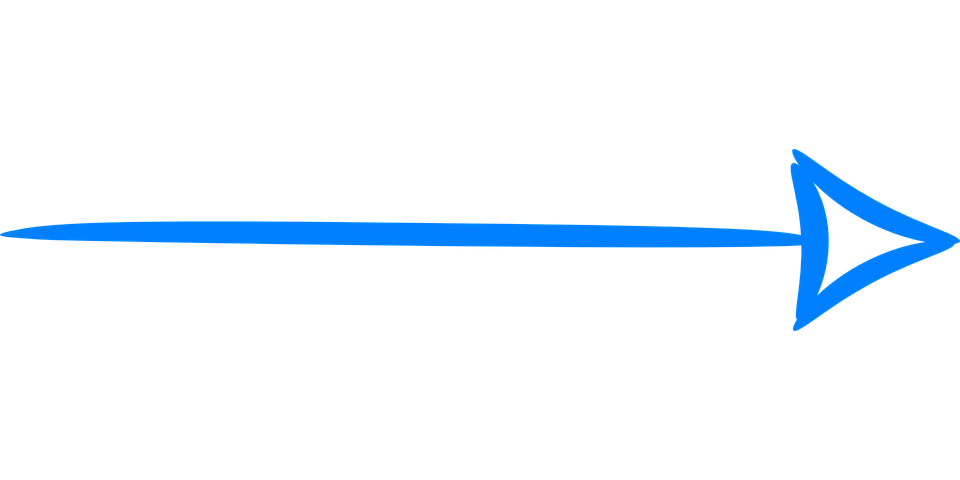 2002-2006
2006-2007
2007-2008
1985-2002
Création d’un sentiment de crise
Cadre de références
3
Bouchard et Taylor sont formels, les normes permettant de créer un environnement propice à une intégration plurielle inspirée du mode de gestion du Vivre ensemble sont présentes. En ce sens, il n’y a pas besoin de créer de nouvelles politiques. En revanche ils constatent :
ÉDUQUER
pour
besoin de clarifier les valeurs fondamentales et les normes collectives déjà en place (Charte des droits et libertés, démocratie libérale, égalité, interculturalisme, laïcité etc.)
ÉVITER LES SITUATIONS DE CRISE
besoin de clarifier les pratiques d’harmonisation
Ce schéma fait le point sur les principales valeurs qui ont orienté les recommandations du rapport Bouchard Taylor.
Démocratie libérale
1
2
Interculturalisme
Laïcité ouverte
Égalité et équité
Réciprocité
Religieux séparé de l’État
État neutre
Équilibre entre les deux éléments mentionnés ci-dessus et l’égalité et la liberté de conscience et de religion
3
Pluralisme intégrateur
Ce schéma fait le point sur les pratiques d’harmonisation pratiquées au Québec en matière de culture et de religion.
Dans le cadre des institutions
En dehors du cadre des institutions et des organismes privés et publics
Le point sur les pratiques
4
Voici un constat très sommaire et très général de ce qui se passe en matière d’harmonisation au Québec :
négligence ou oubli des balises limitatives des demandes: contrainte excessive, valeurs publiques communes
confusion lorsque il y a conflits entre les droits inscrits dans la Charte
confusion lorsqu’il est question de subjectivité de la religion c’est-à-dire lorsqu’une personne a une croyance spécifique, très individualisée ou méconnue
braquage identitaire face à l’immigration.
Ce schéma fait le point sur le processus de traitement des demandes d’harmonisation. Celui-ci peut avoir une forme plus ou moins formelle dépendamment du type de pratiques d’harmonisation envisagée.
Prise en charge des demandes proposée par Bouchard et Taylor:

Contextuelle (au cas par cas)

Délibérative (dialogue entre les acteurs concernés)

Réflexive (autocritique et autoévaluation)
Ce schéma donne un exemple de traitement des demandes d’harmonisation.
L’atteinte à la liberté de religion des parents dans un contexte précis est sérieuse mais elle n’a pas forcé les parents à renoncer à leur religion.  De plus il n’y avait pas d’alternative pour l’enfant.
Québec en devenir
5
Bouchard et Taylor proposent de poursuivre et d’approfondir ce que la société québécoise avait déjà entrepris mais aussi de rester vigilante aux situations de diversité culturelle :
Poursuivre: nécessité de veiller à l’application et au respect des normes collectives par les Québécois d’origine canadienne-française
Vigilance: discriminations des immigrants, ce qui nuit à leur intégration sociale et de ce fait à la cohésion sociale
Conclusion du rapport
6
Voici les principaux éléments de conclusion auxquels Bouchard et Taylor aboutissent :
Les pratiques d’harmonisation sont le meilleur moyen de concrétiser la mise en application de l’interculturalisme et de la laïcité ouverte
Il est de la responsabilité du groupe ethnoculturel majoritaire (Québécois) à développer des attitudes civiques indispensables à l’intégration des immigrants
Il est de la responsabilité des immigrants de s’intéresser à la société à laquelle ils ont choisi de s’associer et de comprendre les inquiétudes qui peuvent la traverser
Mettre en application les recommandations du rapport.
CRITIQUES
7
De l’usage de la démocratie
De l’instrumentalisation de la Commission Bouchard-Taylor
De la perception de la situation des accommodements raisonnables
De la judiciarisation de la diversité culturelle
De la notion d’interculturalisme et de laïcité